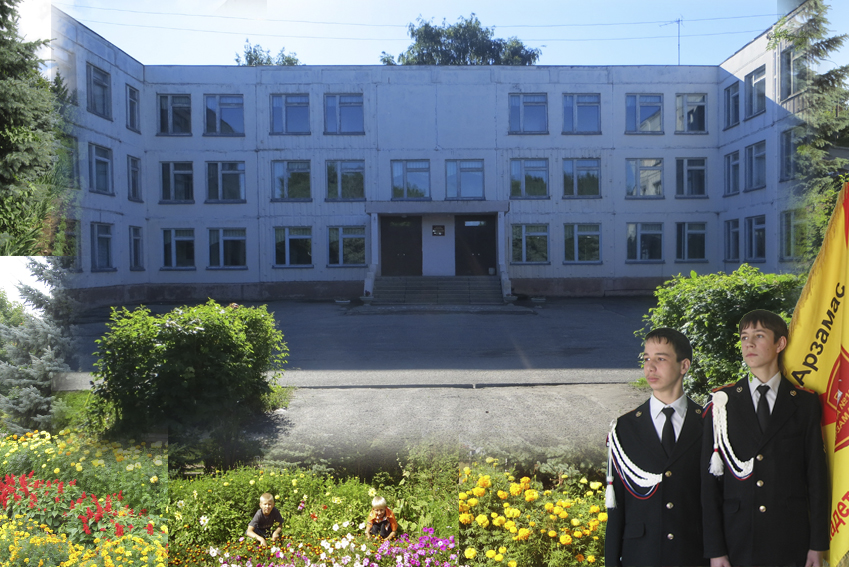 МБОУ СОШ №12
г.Арзамаса Нижегородской области
Проектирование современного урока в условиях перехода на новые образовательные стандарты
Подготовила Шаронова Е.Е.,
заместитель директора
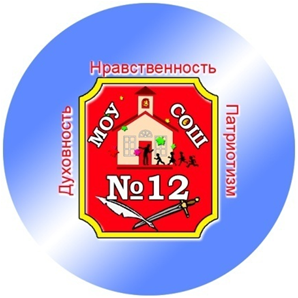 25 декабря 2015 г.
Заместитель директора Шаронова Е.Е.
Урок в технологии системно - деятельностного подхода
«Великая цель образования – это не знания, а действия.»
Герберт Спенсер
Системно-деятельностный подход лежит в основе ФГОС    и  обеспечивает:
Формирование готовности учащихся  к саморазвитию и непрерывному образованию
Проектирование и конструирование социальной среды  развития обучающихся
Активную учебно-познавательную деятельность обучающихся
Построение образовательного процесса с учетом индивидуальных возрастных, психологических и физиологических особенностей учащихся
Характеристика изменений в деятельности педагога, работающего по ФГОС
Характеристика изменений в деятельности педагога, работающего по ФГОС
Характеристика изменений в деятельности педагога, работающего по ФГОС
Характеристика изменений в деятельности педагога, работающего по ФГОС
Характеристика изменений в деятельности педагога, работающего по ФГОС
Характеристика изменений в деятельности педагога, работающего по ФГОС
Характеристика изменений в деятельности педагога, работающего по ФГОС
Характеристика изменений в деятельности педагога, работающего по ФГОС
Характеристика изменений в деятельности педагога, работающего по ФГОС
Системно-деятельностный подход на уроках осуществляется
Моделирование и анализ жизненных ситуаций; 
Использование активных и интерактивных методик; 
Вовлечение школьников в проектную, исследовательскую, игровую деятельность
Технологическая карта урока, формирующего УУД
ПРИМЕР
5 класс
Предмет: литература
Тема урока: Тропы. Введение понятия «метафора».
ПРИМЕР
Типология современных уроков